Презентационное мероприятие НИУ ВШЭ – 18.02.2016Семинар «Балльно-рейтинговая система оценивания образовательных результатов обучающихся как ресурс повышения качества образования»Структурирование предметного содержания на примере программы курса по ОБЖ. Объект оценивания: контрольный зачет
Рожкова Евгения Павловна,
учитель физики и ОБЖ
МБОУ «Добрянская СОШ № 3»
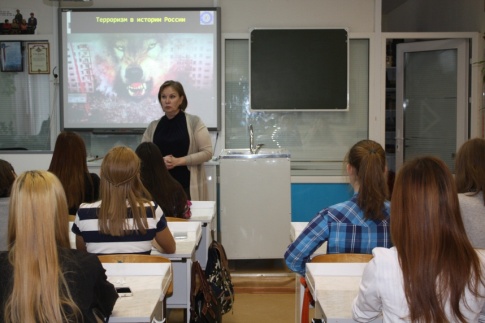 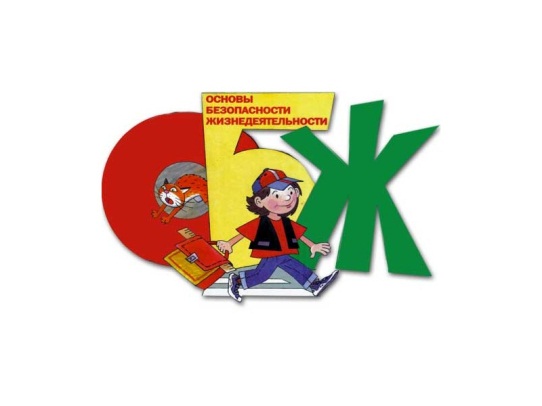 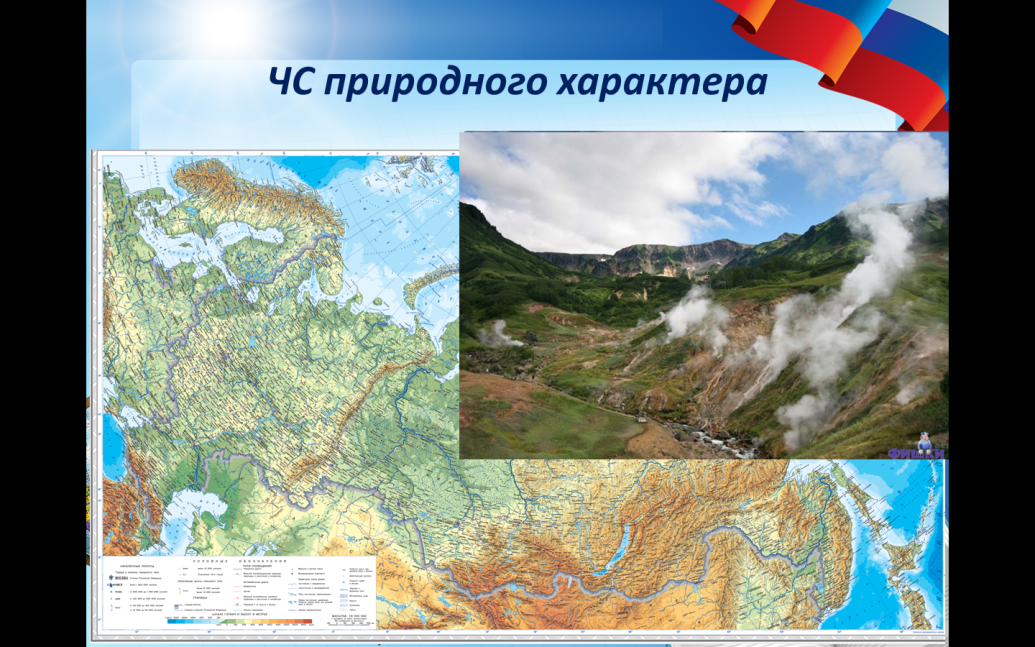 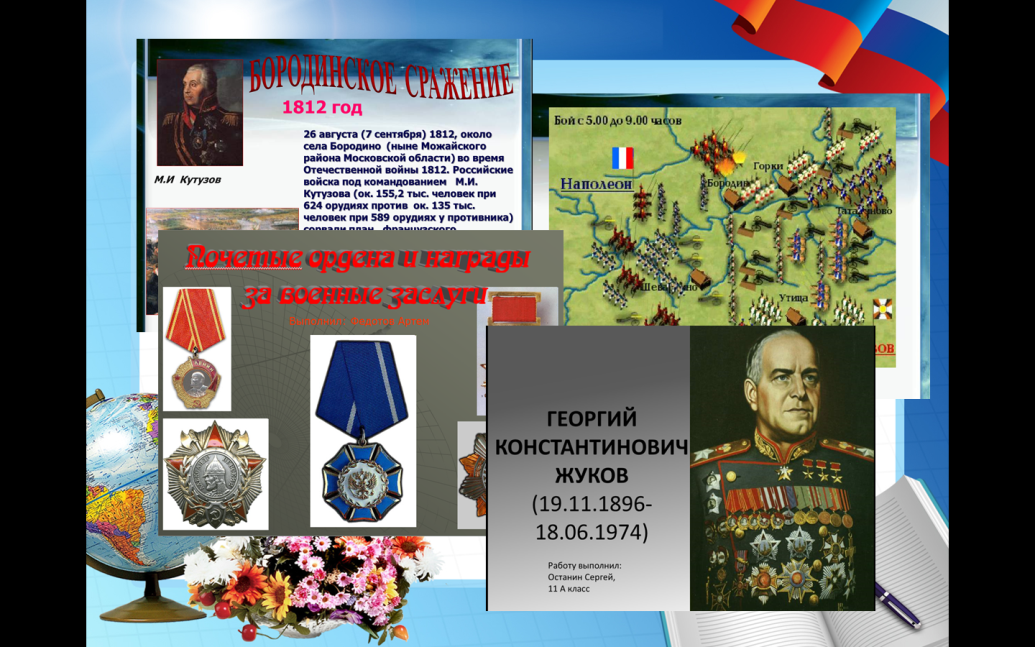 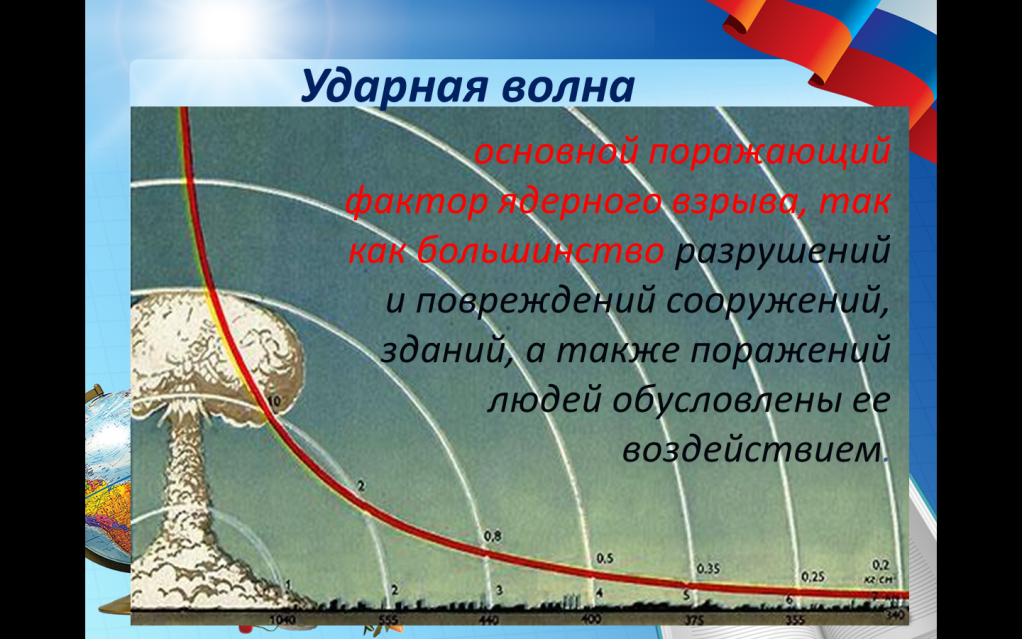 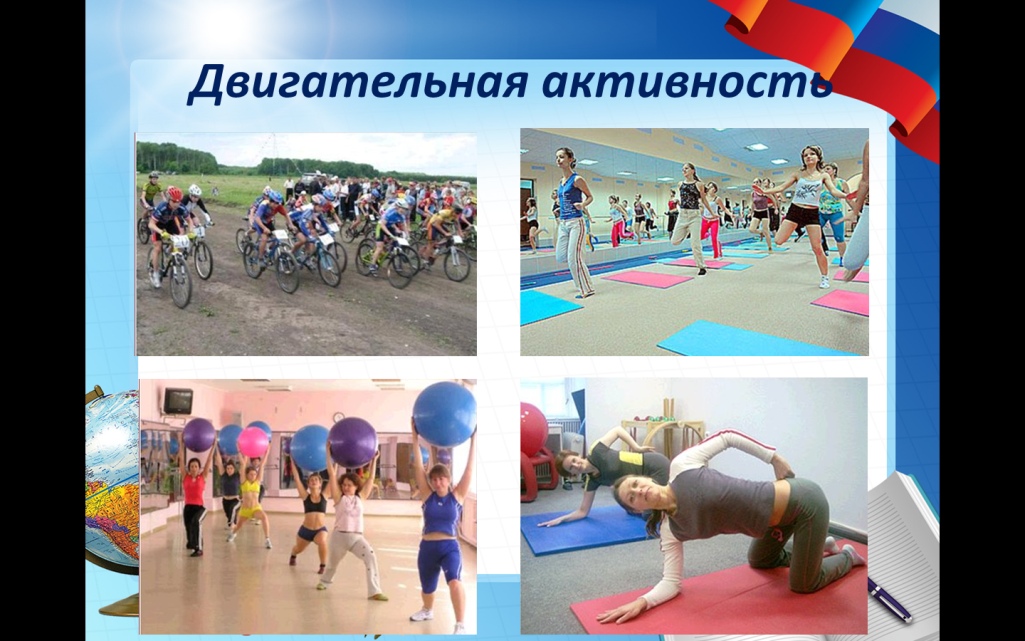 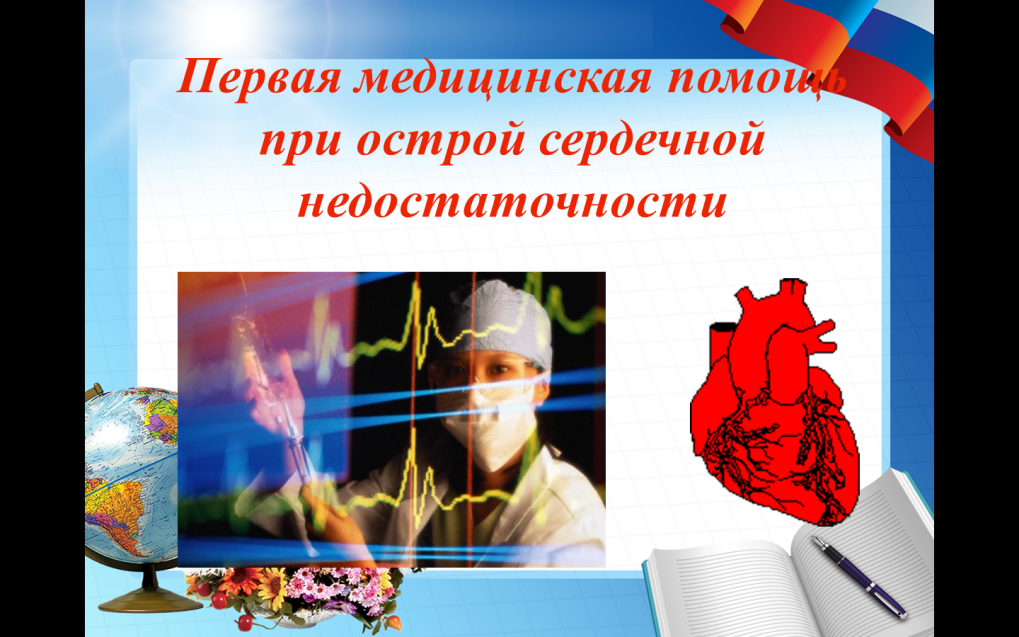 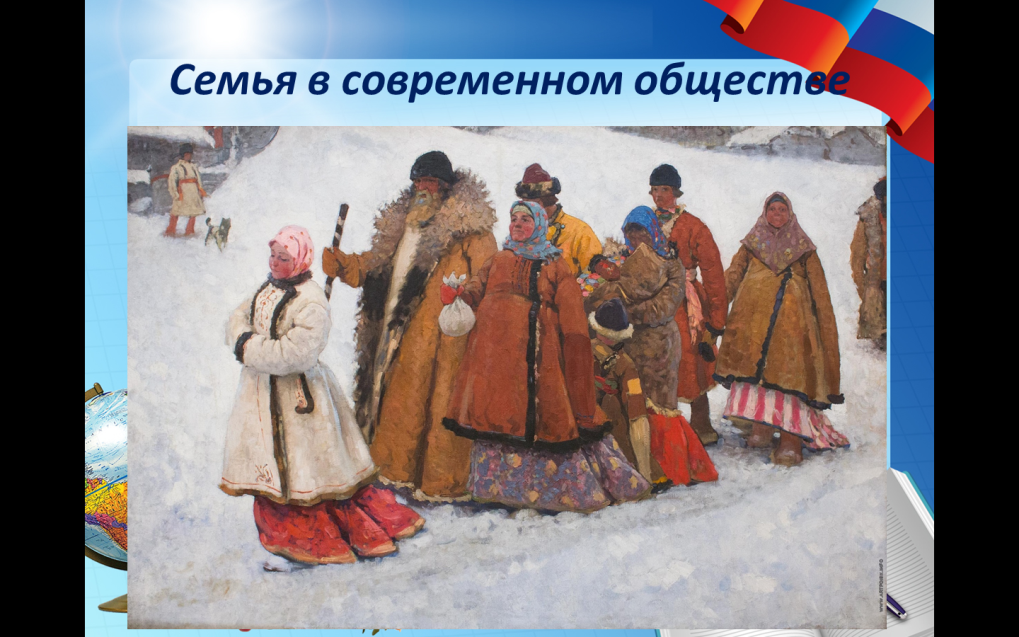 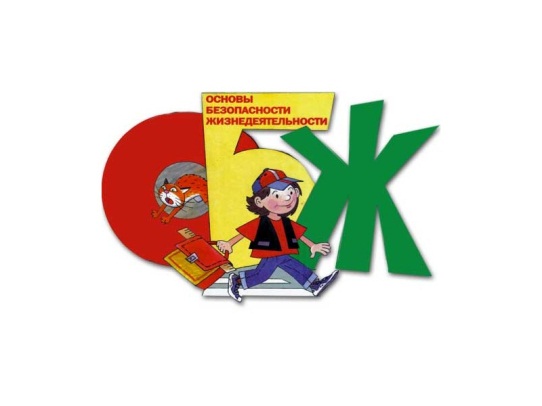 Цель курса
сформировать у обучаемых цельное представление по обеспечению защищенности жизненно важных интересов личности, общества и государства от внешних и внутренних угроз в стране в области безопасности жизнедеятельности; определить направление самостоятельной подготовки в области безопасности жизнедеятельности в выбранной профессиональной деятельности и в повседневной жизни
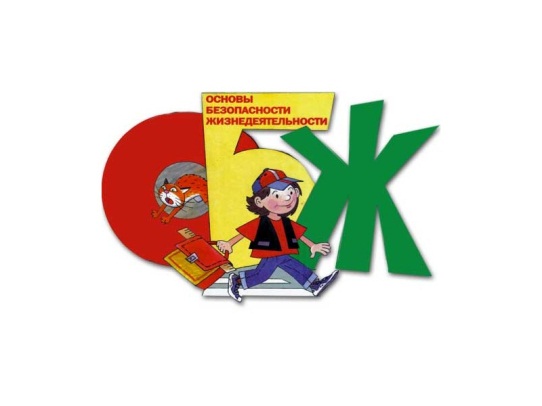 70 часов, из расчета 1 час в неделю
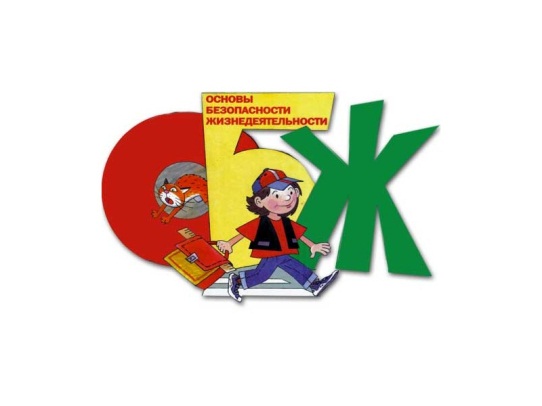 Формы работы на уроке
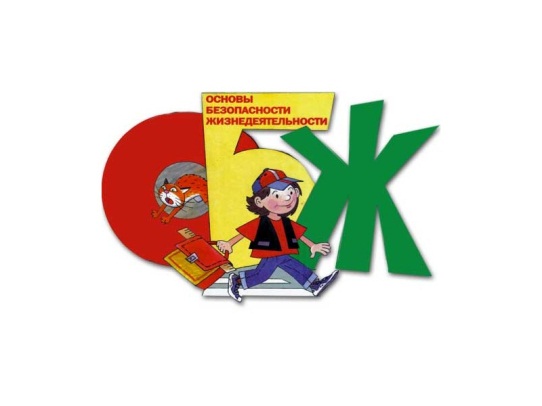 М1. Безопасность и защита человека в опасных и чрезвычайных ситуациях (17ч)
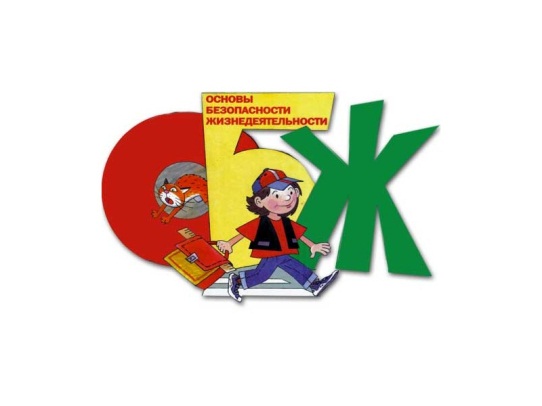 Задачи модуля Безопасность и защита человека в опасных и чрезвычайных ситуациях
Знать
Уметь
об основных опасных ситуациях, возникающих в повседневной жизни, и правилах поведения в них. 
навыки в подготовке и проведе­нии туристического похода, безопасного поведения при движении по маршруту и в условиях вынужден­ного автономного существования.
основные правила безопасного поведе­ния в ситуациях угрожающего характера: пожар, утечка газа и др.
правила пользования интернета, общения в социальных сетях
правила поведения в криминогенных ситуациях. 
об уголовной ответственности несовершеннолетних и видах наказаний, назначаемых несовершеннолетним
называть  способы ориентирования на местности
предотвращать опасности в квартире
быстро спланировать действия и оказать помощь, став свидетелем ДТП
объяснить элементарные способы самозащиты, применяемые в конкретной ситуации криминогенного характера;
использовать полученные знания в повседневной жизни
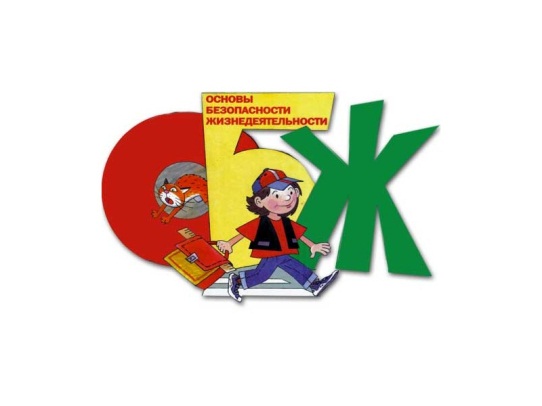 Метапредметные компетенции
умение самостоятельно и мотивировано организовать свою познавательную деятельность в области безопасности жизнедеятельности;
умение использовать элементы причинно-следственного и структурно-функционального анализа для прогноза возникновения различных опасных и чрезвычайных ситуаций (природного, техногенного и социального характера);
умение формировать свою жизненную позицию в области безопасности жизнедеятельности на основе самовоспитания и самообучения, отстаивать её в дискуссии;
навыки в поиске нужной информации в области безопасности жизнедеятельности в источниках различного типа.
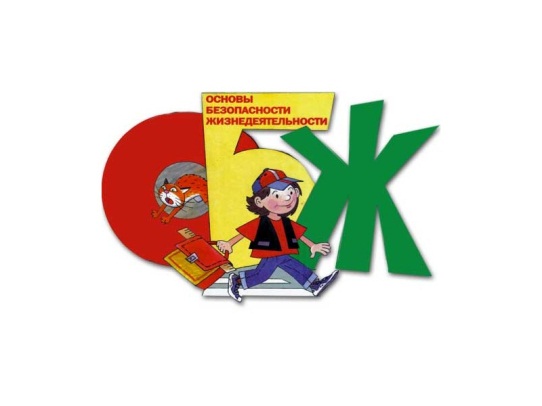 Тест «Личная безопасность»
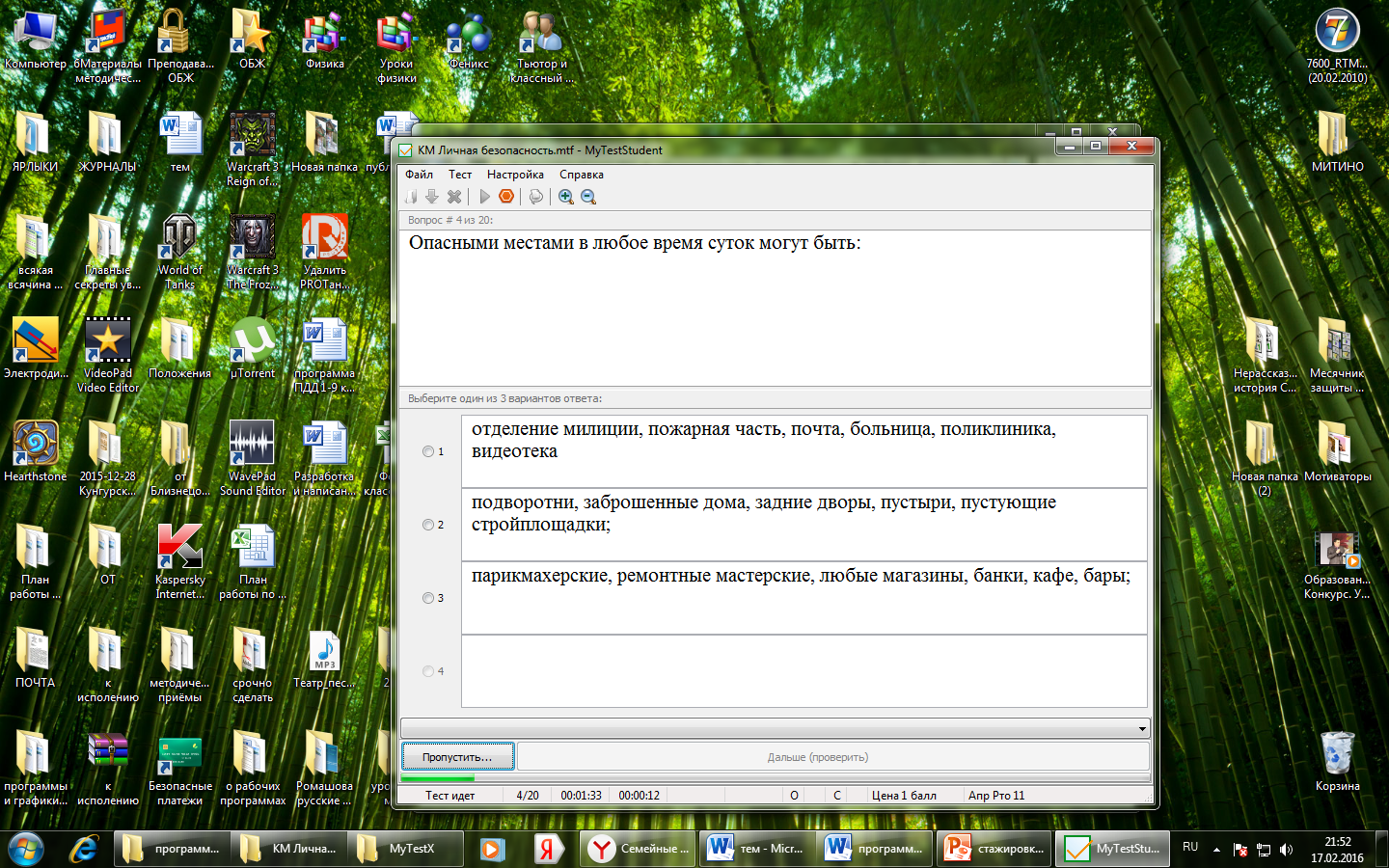 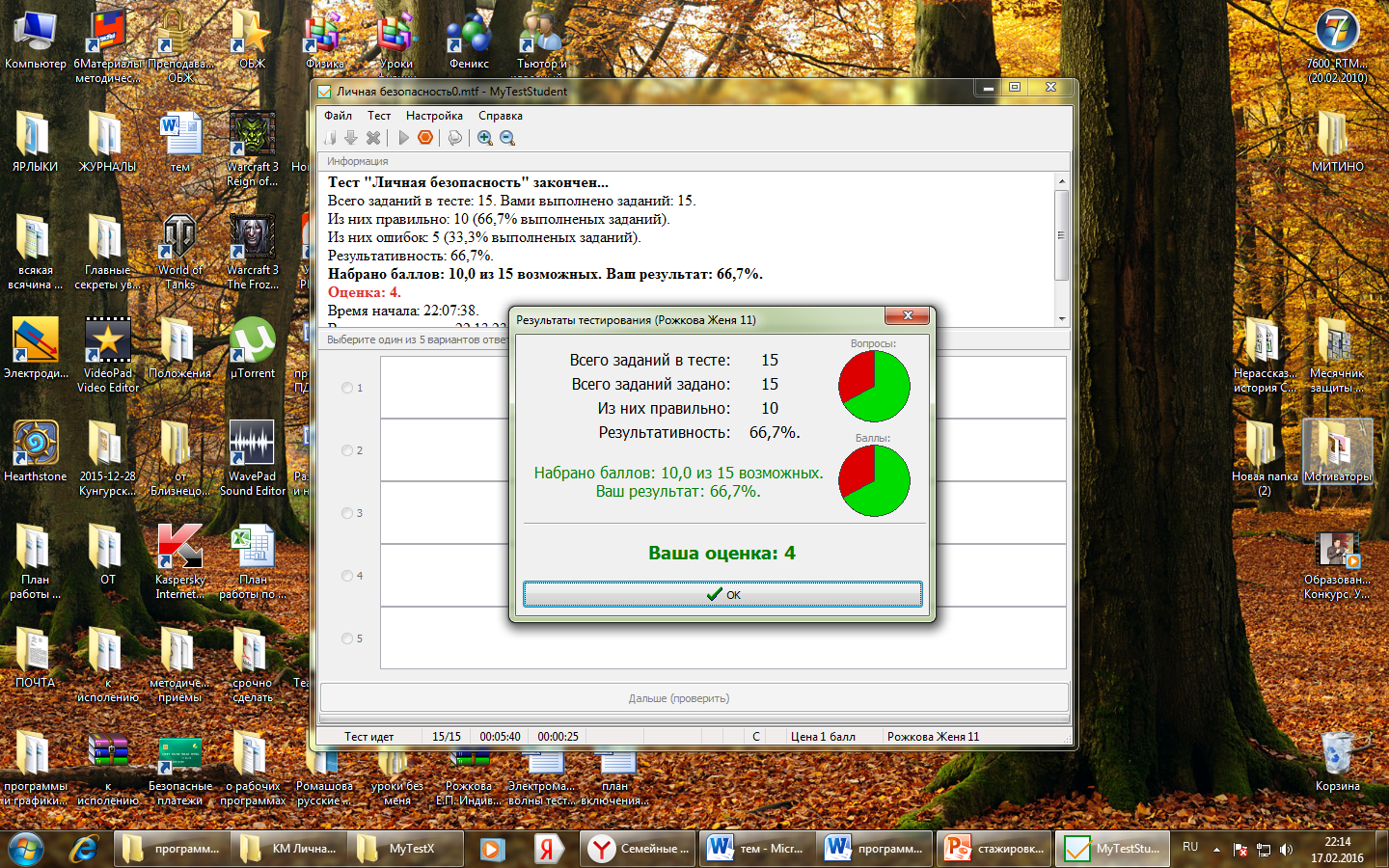 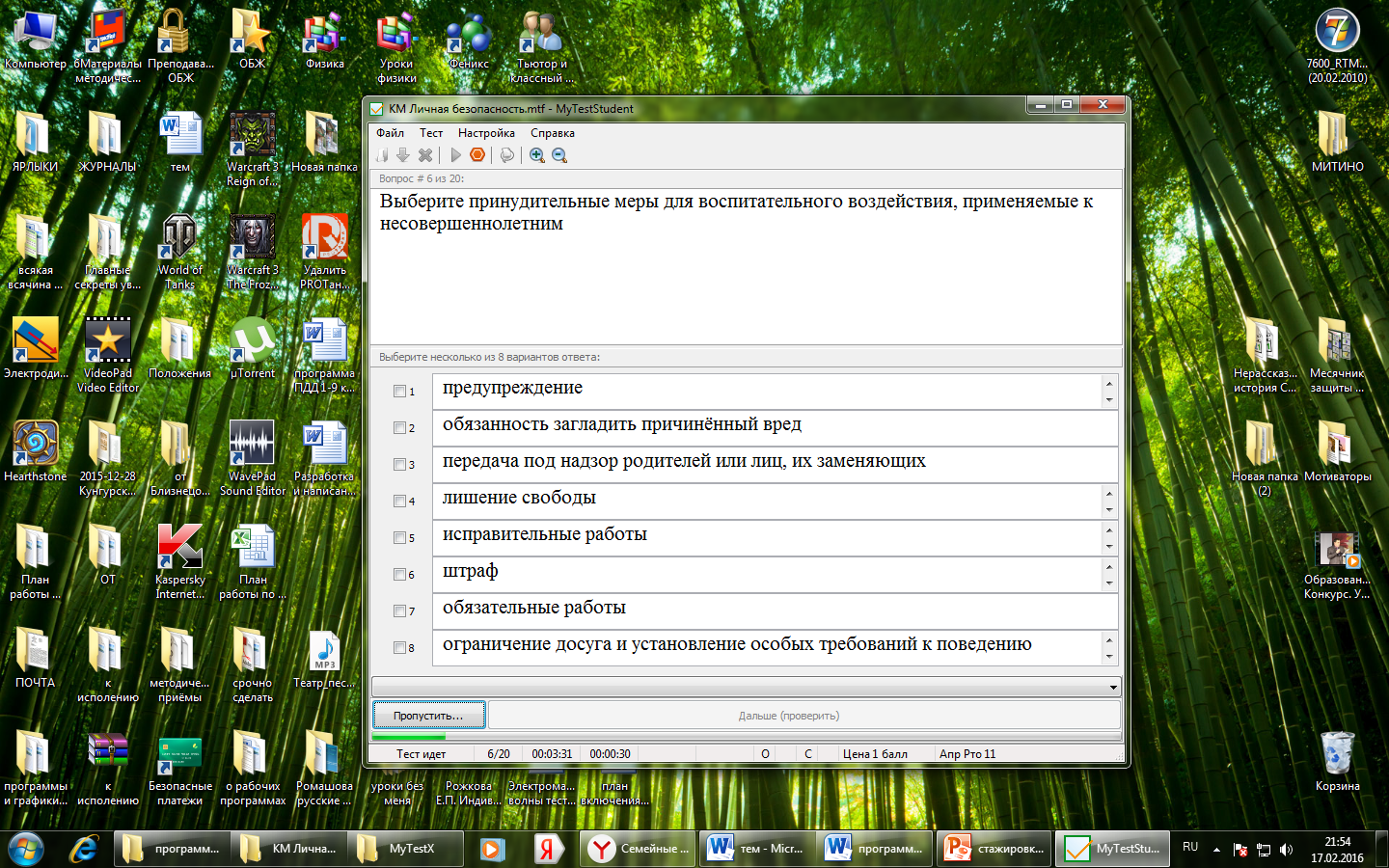 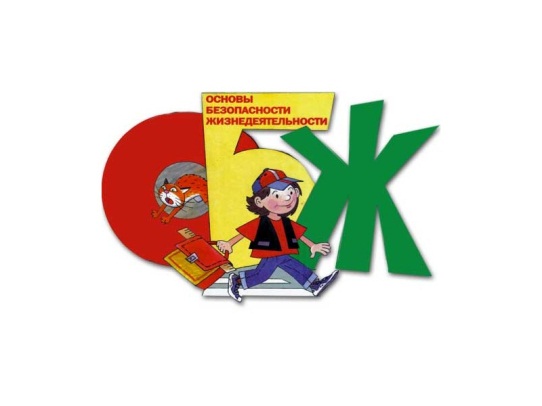 Практические задания
Опишите местность, используя топографическую карту.
 Сформулируйте 5 правил безопасного общения в сети Интернет. 
Спланируйте план действий в ситуации, когда вы стали свидетелем ДТП. Имитируйте звонок «Скорой помощи».
Составьте словесный портрет злоумышленника по фотографии.
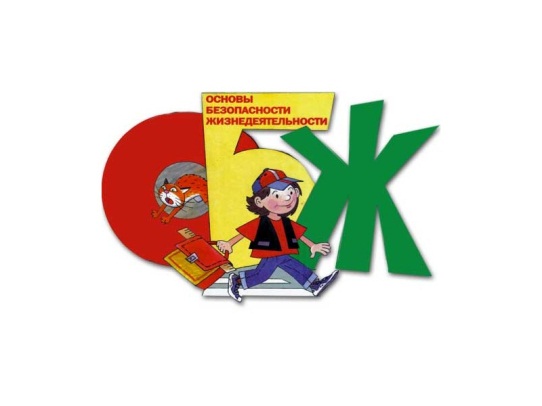 Критерии оценивания
вопрос раскрыт полностью – 1 балл,
вопрос раскрыт в большей степени – 0,8 балла, 
вопрос раскрыт частично – 0,5 балла, 
вопрос не раскрыт – 0 баллов.

                    3 вопроса = 3 балла
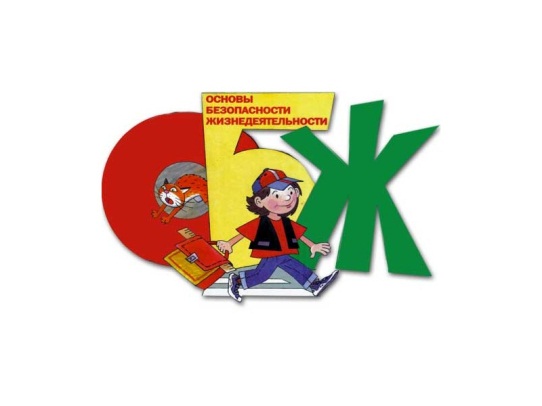 Результат КМ = 
= Тест + ПЗ + ЭО
+   3   +    2 =
10 (баллов)
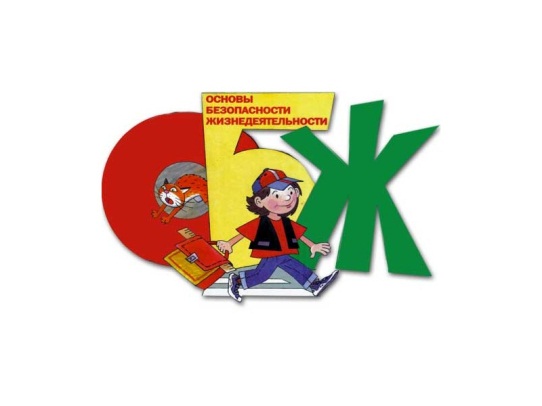 Критерии выступления на семинаре
3 балла – учащийся хорошо изучил тему, свободно выступает перед аудиторией и использует презентацию только как иллюстрацию к сказанному им;
2 балла –учащийся в течение своего выступления читает текст презентации; 
1 балл – учащийся выступает с места.
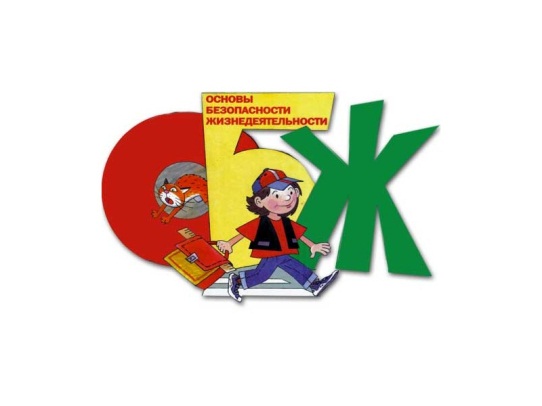 Практическое задание: одевание противогаза
Максимально 4 балла
1) Полное выполнение алгоритма одевания противогаза – 2 балла. 
2) Выполнение скоростного норматива одевания противогаза:
6 секунд – 2 балла
7-9 секунд – 1 балл
>10 секунд – 0 баллов
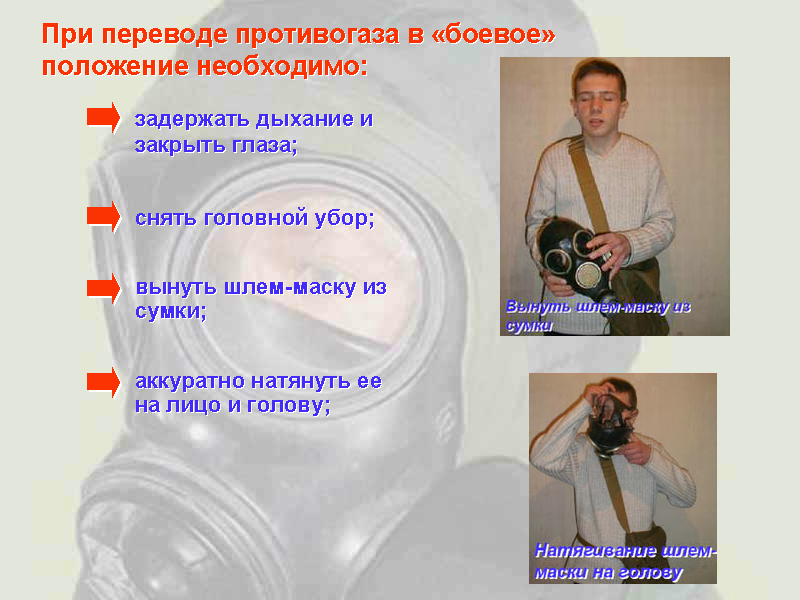 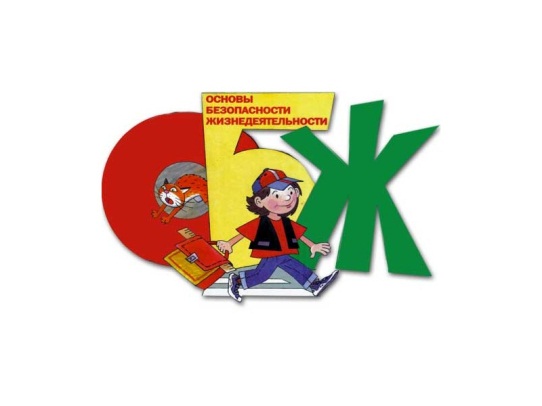 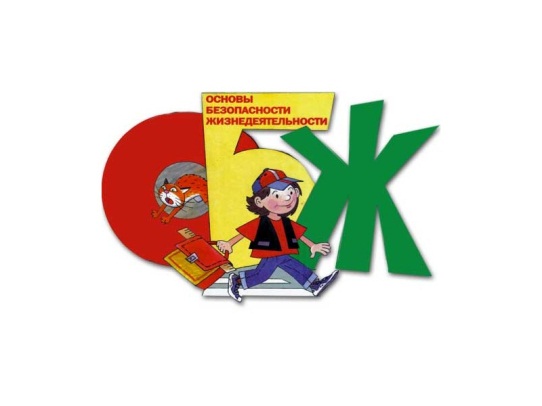 Контрольные мероприятия М3
КМ 3.2. – 9 баллов
Выступление на семинаре (3 балла)
Контрольная работа «Репродуктивная система женщин» (6 баллов)
КМ 3.1. – 4 балла
Эссэ на одну из тем «Женщина России: кто она?», «Демография России и я», «Здоровье моих сверстников»
КМ3.3. – 6 баллов
Выступление на семинаре (3 балла)
3 практических заданий: «Моя семья через 15 лет», «Законы счастливой семьи», «Народная мудрость о семье: коллекция пословиц и поговорок» составление (3 балла)
КМ3.4. – 9 баллов
Выступление на семинаре (5 баллов)
Тест Беременность . Роды» (2 балла)
ПЗ «Пеленание младенца» (2 балл)
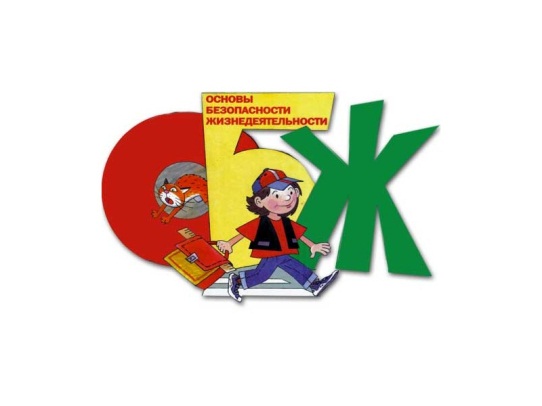 Оставайтесь в безопасности!
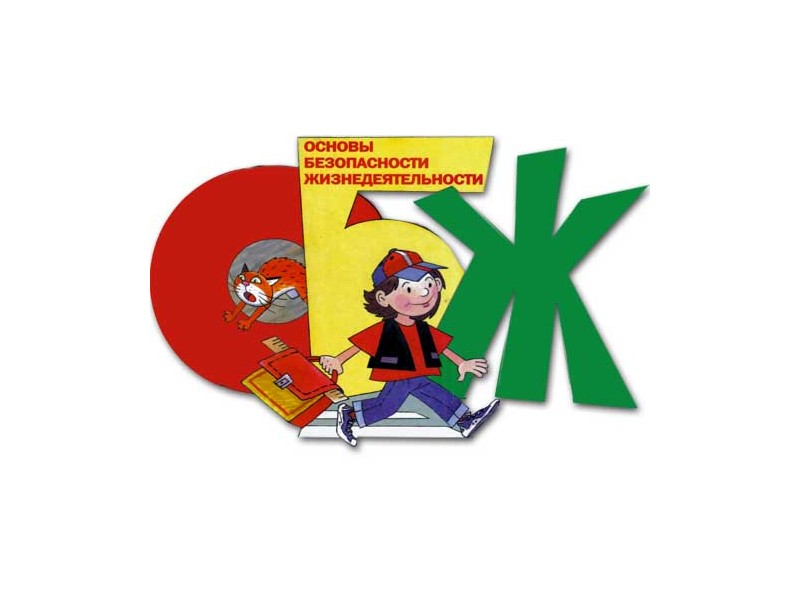